第2节  热量与热值
讨论：①A、B物体温度的变化？内能的变化？
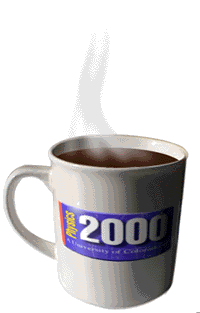 ②A、B物体分别失去或得到什么？这是通过哪种方式改变物体的内能？
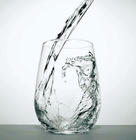 混合
A半杯热水
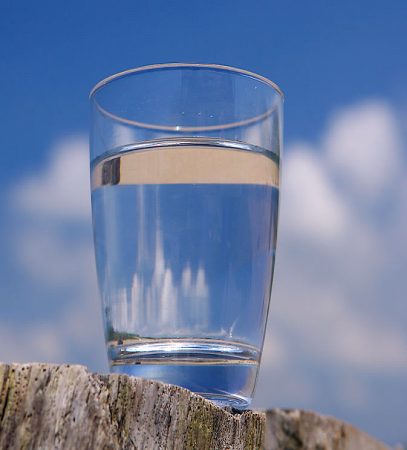 一杯温水
B半杯冷水
热传递改变内能
热传递的实质是：能量从高温物体传递到低温物体或能量从同一物体的高温部分传递到低温部分
A半杯热水
B半杯冷水
A.物体放热
温度降低
内能减少
内能增加
B.物体吸热
温度升高
讨论:热传递改变内能的实质是什么?
转移到
高温物体
低温物体
内能发生转移
发生热传递的条件是有温差存在
一、热量
思考：内能改变多少可以用什么来量度呢？
热量是物体内能改变的一种量度.
热传递过程中，物体能改变的多少叫做热量
1.定义
物体吸收了多少热量，物体的内能就增加了多少；
相反，物体放出了多少热量，物体的内能就减少了多少
2.符号
Q    吸热时Q吸，放热时Q放
热量和内能的单位焦（J）
3.单位
一根火柴完全燃烧放出的热量约为1000J
热量是一个过程量，它对应于热传递的过程。
一个物体的温度即使很高，也不能说它含有的热量多
不能说：一个物体含有或具有多少热量  
   只能说：一个物体吸收了多少热量               或放出了多少热量
温度、热量、内能的区别
1、 热量是过程量；温度、内能是状态量
2、单位区别
温度只能说“是、降低、升高”
3、表述区别
热量只能说“吸收、放出”
内能只能说“有、具有、改变”
温度、热量、内能的联系
热传递可以改变物体的内能使内能增加或减少，但温度不一定改变
二、探究水吸热与温度、质量的关系
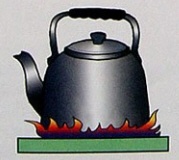 某种物质升温时吸收热量的多少可能与哪些因素有关，有怎样的关系呢？
烧开满壶水与烧开半壶水需要的热量一样多吗？
       
把一壶水烧开与烧成温水需要的热量一样多吗？
不一样多，满壶水所需热量多
不一样多，烧成开水所需热量多
小结：对于同种物质（如水），水吸收的热量与水的               和                有关。
质量(m)
升高的温度(Δt)
大
热量越多
质量越_____，吸收的_____________；
热量越多
多
温度升高的度数越______，吸收的___________
从哪里获得内能？
柴薪
石油
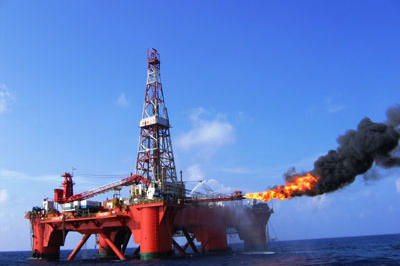 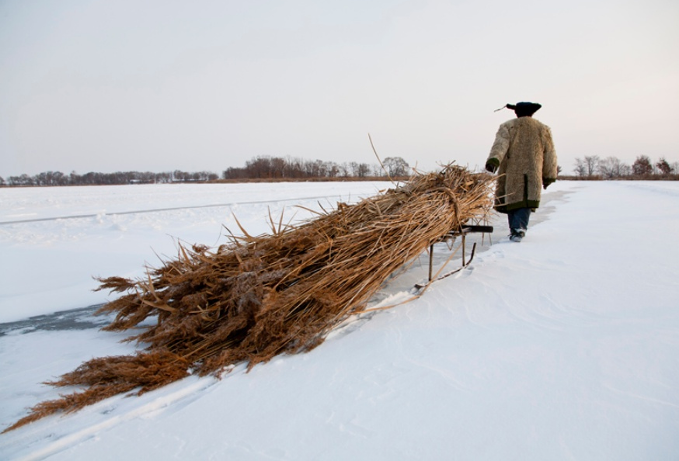 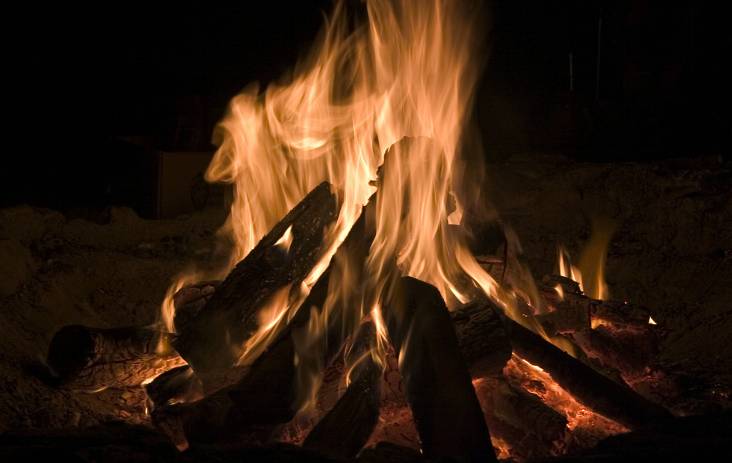 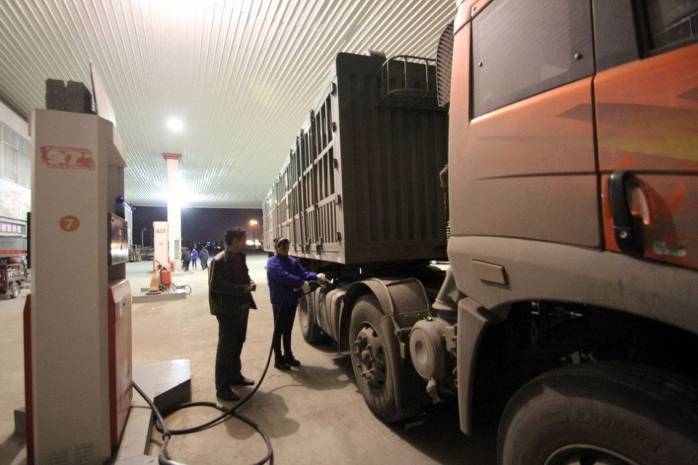 煤炭
天然气
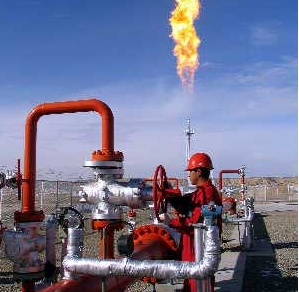 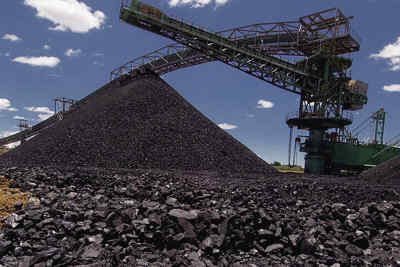 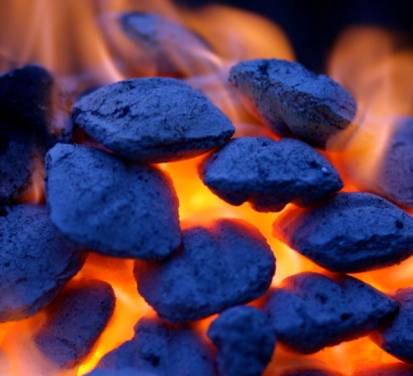 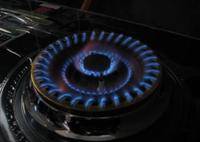 三、燃料的热值
想想议议
不同燃料的放热本领相同吗？怎么比较它们谁的放热本领强呢？
经验告诉我们，等质量的煤和干木柴，充分燃烧，煤放出的热量要比柴多得多。我们用热值这个概念来表示燃料放出热量的本领。
1．热值
（1）定义
某种燃料完全燃烧放出的热量与其质量之比，叫做这种燃料的热值。
（2）物理意义
热值在数值上等于1 kg某种燃料完全燃烧放出的热量。
（3）单位
国际单位：焦每千克；符号：J/kg。
　　气体燃料的单位：焦每立方米；符号：J/m3。
固体
液体
气体
干木柴    1.2X107
酒精     3.0X107
煤气      4.2X107
烟煤      2.9X107
柴油     3.3X107
天然气    4.4X107
焦碳      3.0X107
石油     4.4X107
氢气    14.3X107
汽油     4.6X107
无烟煤    3.4X107
木炭       3.4X107
煤油     4.6X107
2．了解燃料的热值表
观察热值表，你有什么收获？
常用燃料的热值（单位：J/kg）
烟煤的热值是多少，其物理意义是什么？
热值是燃料的一种特性，其大小只与燃料的种类有关，与燃料的质量（体积）、是否完全燃烧无关
3．有关燃料燃烧放热的计算
想一想
为什么发射火箭上天要用氢做燃料？
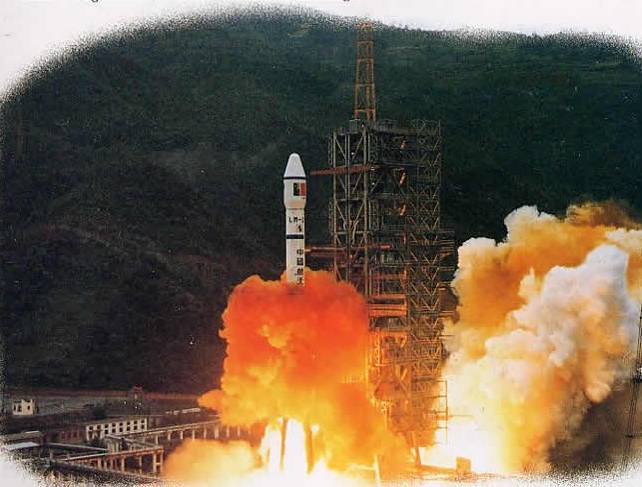 热值计算公式
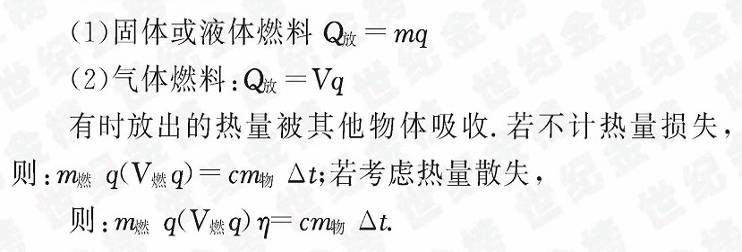 需要干木柴
根据热值表，计算一下10吨氢完全燃烧放出多少焦耳的热量？
氢的热值是1.4×108 J/kg
放出热量Q = 热值×质量
           =1.4×108 J/kg× 10×103 kg
                    =1.4×1012 J
再算算，若用干木柴完全燃烧来获得这些热量，需要多少吨干木柴？
干木柴的热值1.2×107 J/kg
约120吨干木柴完全燃烧放出的热量等于10吨氢完全燃烧放出的热量。
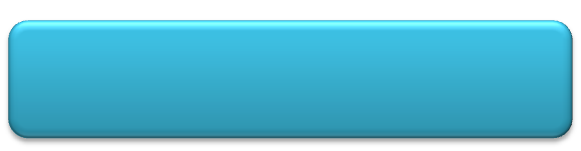 练一练
1、关于燃料的热值正确的是（   ）
A．燃料的热值与燃料的燃烧程度有关  
B．燃料的热值与燃料的种类有关
C．燃料的热值与燃料的多少有关     
D．燃料的热值与上面三个因素都有关
B
解析：选B.热值是燃料的一种特性，它的大小只与燃料的种类有关，与燃料的燃烧程度、质量没有关系.
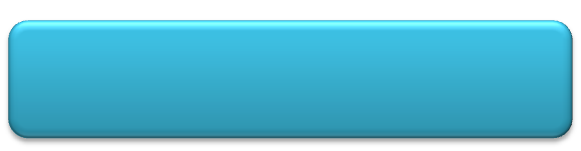 练一练
2、下面说法不正确的是（    ）
A．燃料燃烧时，将化学能转化为内能
B．人类使用的能量绝大部分是从燃料的燃烧中获得的
C．l kg的某种燃料燃烧时放出的热量叫做这种燃料的热值
D．提高燃料的利用率是节约能源的重要措施
C
解析：选C. l kg的某种燃料完全燃烧时放出的热量叫做这种燃料的热值，必须加上“完全”两个字，故C错.
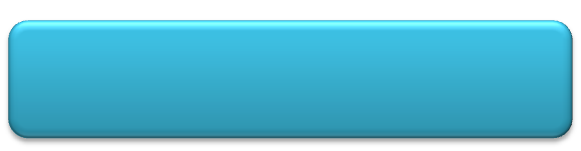 练一练
3.“热”字有着多种意义，有时表示温度，有时表示内能，有时表示热量，请说明以下例子中“热”所表示的物理量。
（1）天气真热________                   
（2）摩擦生热 ________                                         
（3）物体放热________
温度
内能
热量
结束语
没有艰苦的学习，就没有最简单的科学发明。